解读   长治市屯留区人民政府办公室关于下拨自然灾害救灾款物的通知
目录
01.
出台背景
02.
主要内容
03.
救灾资金的使用原则
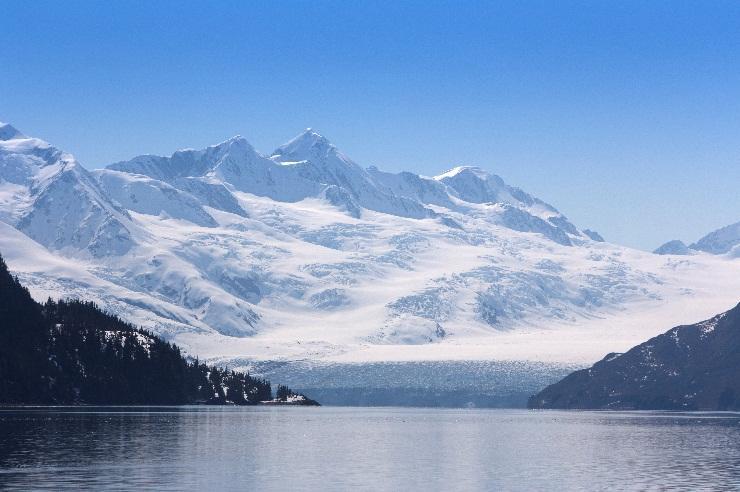 01 出台背景
01
2021年，我区遭受大范围的洪涝、风雹等自然灾害，给我区的农业生产及群众的生活造成了严重损失。灾情发生后，中央、省、市非常关心我区灾后生产自救工作，国家、省、市财政部门下拨我区413万元自然灾害救灾资金，我区全部下拨各乡镇、中心、 街道。
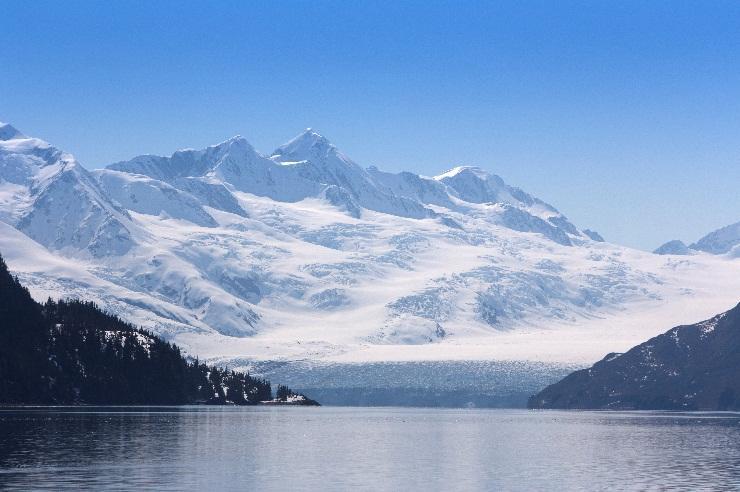 02 主要内容
02
413万元自然灾害救灾资金，其中379万元用于解决洪涝、风雹等自然灾害受灾严重地区受灾群众口粮、衣被取暖等基本生活困难问题；34万元用于受灾群众转移安置、过渡期生活救助等应急救灾工作。
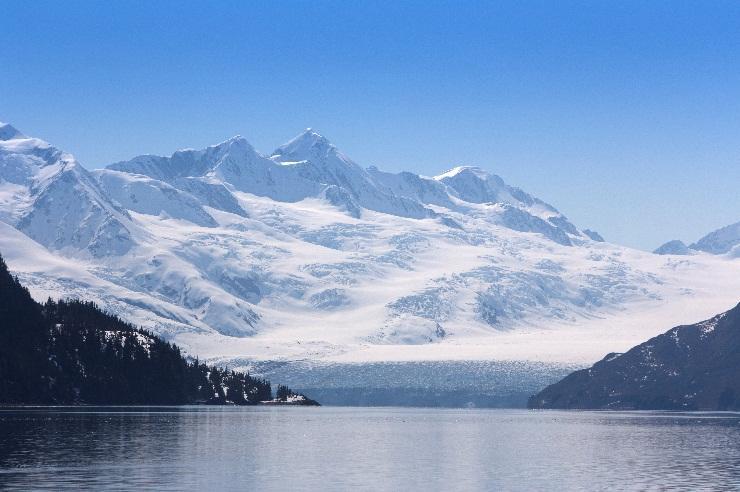 03救灾资金的使用原则
救灾资金的使用管理应遵循的原则。以人为本，政府主导；分级管理，分级负担；专款专用，无偿使用；因灾施救，突出重点；公平公正，公开透明；强化监督，注重时效。
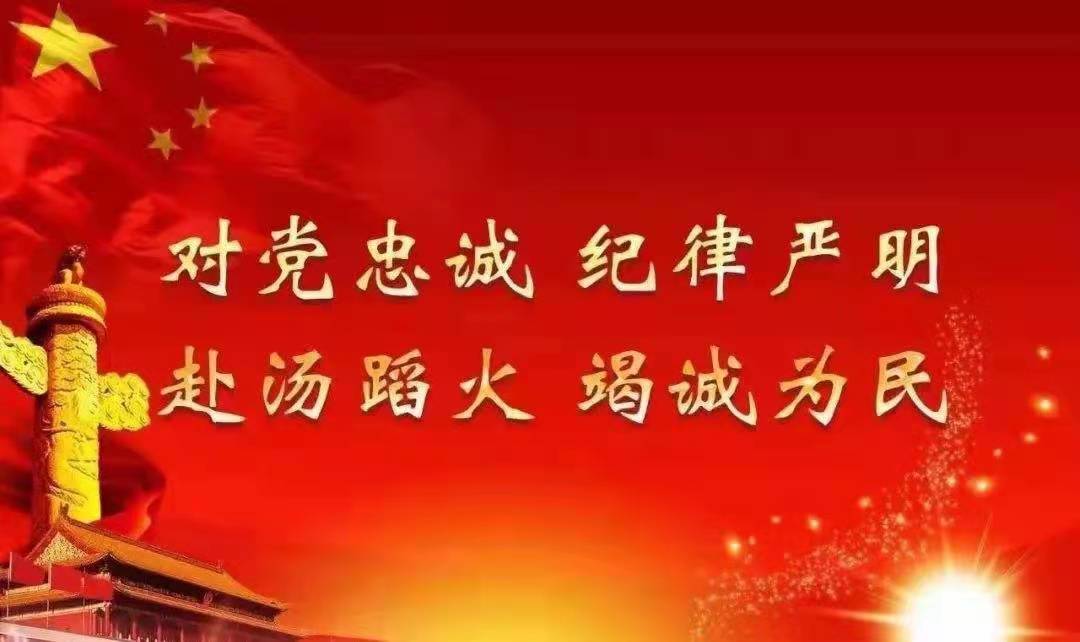